Procesy i potoki
dr inż. Sławomir SamolejKatedra Informatyki i AutomatykiPolitechnika Rzeszowska
Program przedmiotu oparto w części na materiałach opublikowanych na: http://wazniak.mimuw.edu.pl/
orazNa materiałach opracowanych przez dr inż. Jędrzeja Ułasiewicza:jedrzej.ulasiewicz.staff.iiar.pwr.wroc.pl
S. Samolej: Procesy
1
Plan zajęć
Wykład
Wprowadzenie do zagadnień współbieżności
Programowanie wieloprocesowe i wielowątkowe
Rozwiązania klasycznych problemów współbieżności: producent-konsument, czytelnicy i pisarze, 5 ucztujących filozofów
Programowanie aplikacji rozproszonych
Klastry komputerowe (dr inż. Tomasz Rak)
Programowanie aplikacji współbieżnych i rozproszonych w Java, obliczenia w Grid i Cloud (dr inż. Wojciech Rząsa)
Laboratorium
Analiza i programowanie wybranych aplikacji współbieżnych i rozproszonych
S. Samolej: Wprowadzenie do prog. wspólbieżnego i rozproszonego
2
Zasady zaliczenia
Uzyskanie pozytywnej oceny z laboratorium (sprawdziany)
Zdanie egzaminu
S. Samolej: Wprowadzenie do prog. wspólbieżnego i rozproszonego
3
LITERATURA
http://wazniak.mimuw.edu.pl/
Linux : programowanie / Neil Matthew, Richard Stones, RM, 1999
Linux. Niezbędnik programisty/ John Fusco, Helion 2009 
Zaawansowane programowanie w systemie Linux / Neil Matthew, Richard Stones, Helion, 2002
Systemy czasu rzeczywistego QNX6 Neutrino / Jędrzej Ułasiewicz, Wydawnictwo btc, 2007.
Programowanie w Linuksie / K. Kuźniar, K. Lal, T. Rak, Helion, 2012
Podstawy programowania współbieżnego i rozproszonego / Mordechai Ben-Ari, WNT, 2009
Java 2. Techniki zaawansowane. Wydanie II /Cay Horstmann, Gary Cornell, Helion, 2005
Modele i metody inżynierii oprogramowania systemów czasu rzeczywistego/ T. Szmuc, Uczelniane Wydawnictwa Naukowo-Dydaktyczne AGH, Kraków 2001
S. Samolej: Wprowadzenie do prog. współbieżnego i rozproszonego
4
Co nas będzie interesowało?
Program współbieżny składa się z kilku (co najmniej dwóch) współbieżnych procesów sekwencyjnych, które muszą się ze sobą komunikować lub synchronizować swoje działania. 
Nie interesują nas procesy rozłączne, czyli takie które działają niezależnie od siebie, nie wymagając żadnych działań synchronizacyjnych ani nie wymieniając między sobą danych.
Zajmiemy się omówieniem mechanizmów udostępnianych przez systemy operacyjne do synchronizacji procesów. Zwrócimy uwagę na pułapki, w jakie może wpaść programista.
S. Samolej: Wprowadzenie do prog. wspólbieżnego i rozproszonego
5
Synchronizacja i komunikacja
Poprawne zachowanie programu współbieżnego zależy od synchronizacji i komunikacji pomiędzy  procesami
Synchronizacja to wypełnienie ograniczeń dotyczących kolejności wykonywania pewnych akcji przez procesy (np. pewna akcja wykonywana przez jeden proces może nastąpić tylko wtedy, gdy pewna inna akcja została wykonana w innym procesie)
Komunikacja to przekazywanie informacji od jednego procesu do innego
Te dwa pojęcia są ze sobą „splecione” ponieważ komunikacja nie może się odbyć bez synchronizacji, a synchronizacja może być potraktowana jako komunikacja bez wymiany danych
Wymiana danych jest zwykle oparta na współdzieleniu zmiennych albo przekazywaniu wiadomości
S. Samolej: Wprowadzenie do prog. wspólbieżnego i rozproszonego
6
Proces
Proces to przestrzeń adresowa i pojedynczy wątek sterujący, który działa w tej przestrzeni, oraz potrzebne do tego zasoby systemowe
Minimalne zasoby do wykonywania się procesu to:
Procesor
Pamięć
Urządzenia wejścia-wyjścia
W systemach wielozadaniowych w istocie każda instancja działającego programu jest procesem.
S. Samolej: Procesy
7
Przypomnienie – uruchomienie procesu
Podczas uruchamiania programu w systemie operacyjnym następuje przeniesienie kodu programu z jakiegoś nośnika (najczęściej systemu plików) do pamięci operacyjnej. 
Kod programu jest „otaczany” pewnymi strukturami danych identyfikującymi go na czas wykonywania i zapewniającymi jego ochronę (tzw. blok kontrolny procesu). 
Następuje także powiązanie (planowanie przydziału) z programem zasobów systemu mikroprocesorowego, z których będzie korzystał. 
Zasobami przyszłego procesu są czas procesora, pamięć, system plików oraz urządzenia wejścia-wyjścia. Tak przygotowany do wykonywania program staje się procesem, który jest gotowy do wykonywania.
S. Samolej: Procesy
8
Przypomnienie – podstawowe stany procesu
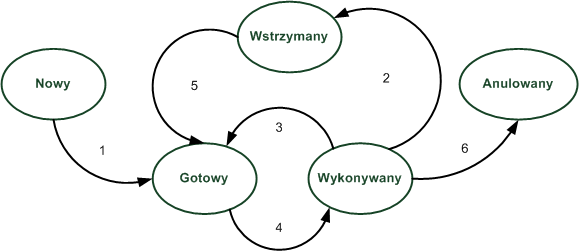 Utworzenie procesu
Proces żąda zasobu, który nie jest dostępny
Wystąpiło przerwanie (wywłaszczenie) lub proces zwolnił procesor dobrowolnie
Proces został wybrany do wykonywania
Potrzebny zasób został zwolniony (przerwanie wej/wyj lub inicjatywa bieżącego procesu)
Zakończenie procesu
S. Samolej: Procesy
9
Przypomnienie – struktury danych powiązane z procesem
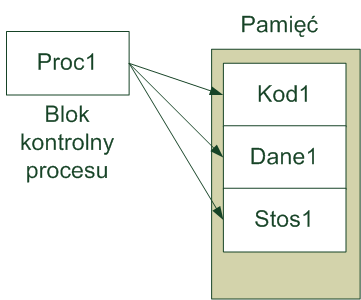 Segment kodu – instrukcje programu
Segment danych – statyczne dane programu
Segment stosu – zmienne chwilowe
Segment sterty – zmienne chwilowe jawnie alokowane i zwalniane przez programistę
Blok kontrolny procesu – dane które o procesie przechowuje system operacyjny
S. Samolej: Procesy
10
Przypomnienie – blok kontrolny procesu
Identyfikator procesu (PID, grupa procesów)
Uwierzytelnienia  (id. użytkownika i grupy)
Indywidualność (dot. biblioteki emulacji)
Wektor argumentów (parametry wywołania programu)
Wektor środowiska (zmienne NAZWA=WARTOŚĆ)
Kontekst planowania: rejestry, priorytety, nie obsłużone sygnały
Informacje rozliczeniowe
Tablica plików
Tablica obsługi sygnałów
Kontekst pamięci wirtualnej
Tożsamośćprocesu
Środowiskoprocesu
(dziedziczone od rodzica)
Kontekst procesu
S. Samolej: Procesy
11
Drzewo procesów
Procesy tworzą drzewo
Każdy proces ma dokładnie jeden proces – rodzic
Procesy mogą posiadać wiele procesów-dzieci
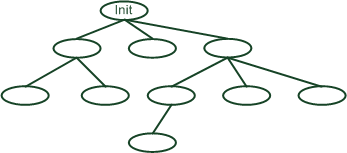 S. Samolej: Procesy
12
Polecenia Linux zarządzające procesami
ps – pobieranie informacji o aktywnych procesachps –ef 		– wszystkie procesy w systemieps – axjf 		– drzewo procesówps – sLf		– informacja o wątkach
top 		– dynamiczna lista aktywnych procesów w systemie
pstree		– drzewo procesów w systemie
monitor systemu
nice		– uruchomienie programu z zadanym priorytetem
renice 		– zmiana priorytetu uruchomionego procesu
kill 			– przesłanie sygnału do procesu pracującego w systemie operacyjnym
S. Samolej: Procesy
13
Interpretacja kolumn polecenia PS
UID – identyfikator użytkownika procesu
PID – numer procesu w systemie
PPID – numer rodzica procesu
C- stopień wykorzystania procesora
STIME – czas uruchomienia
TTY – konsola, z której uruchomiono proces
TIME – wykorzystany do tej pory czas procesora
COMMAND – polecenie, które uruchomiło proces
STAT – status: S-sleep, R-running,
S. Samolej: Procesy
14
Funkcje informujące i zarządzające procesami
S. Samolej: Procesy
15
Duplikowanie procesu (1)
#include <sys/types.h>
#include <unistd.h>
pid_t fork(void);
pid_t new_pid;
new_pid = fork();
switch(new_pid) {
case -1 : /* Error */
break;
case 0 : /* We are child */
break;
default : /* We are parent */
break;
}
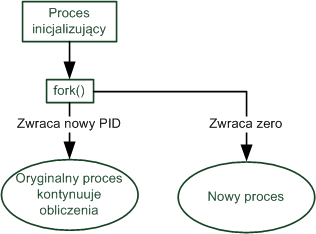 S. Samolej: Procesy
16
Duplikowanie procesu (2)
Wywołanie systemowe tworzy nowy proces potomny, który jest identyczny z procesem wywołującym, ale posiada unikatowy PID, a jego PPID jest ustawiany na proces wywołujący.
Nowy proces wywołujący dziedziczy po procesie macierzystym
Przestrzeń danych (zmienne)
Otwarte deskryptory i strumienie katalogowe
Wywołanie fork w procesie macierzystym zwraca PID nowego procesu potomnego
Nowy proces pracuje dokładnie tak samo, jak oryginał, ale w procesie potomnym fork zwraca zero (dzięki temu procesy mogą rozróżnić, który jest który)
S. Samolej: Procesy
17
Duplikowanie procesu – przykładowa aplikacja
#include <sys/types.h>
#include <unistd.h>
#include <stdio.h>
int main()
{	pid_t pid; int n;
	char *message;
	printf(“fork program starting\n”);
	pid = fork();
	switch(pid)
	{	case -1:	perror(“fork failed”);
				exit(1);
		case 0:		message = “This is the child”;
				n = 5;
				break;
		default:	message = “This is the parent”;
				n = 3;
				break;
}	for(; n > 0; n--) {
	puts(message); sleep(1);
	}
	exit(0);}
S. Samolej: Procesy
18
Rezultat działania programu
$ ./fork1
fork program starting
This is the parent
This is the child
This is the parent
This is the child
This is the parent
This is the child
$ This is the child
This is the child
Program działa jako 2 procesy
Proces potomny wysyła komunikat 5 razy, macierzysty -3
Proces macierzysty kończy działanie przed zakończeniem procesu dziecka
W komunikaty wmieszał się znak powłoki…
S. Samolej: Procesy
19
Oczekiwanie na proces (1)
#include <sys/types.h>
#include <sys/wait.h>
pid_t wait(int *stat_val);
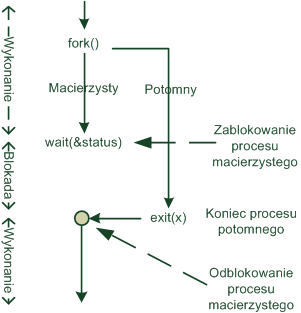 Gdy proces potomny nie zakończył się funkcja wait powoduje zablokowanie procesu macierzystego aż do zakończenia się procesu potomnego. Gdy ten się zakończy zwracany jest jego PID oraz status
Gdy proces potomny zakończył się zanim wykonano funkcję wait nie występuje blokada procesu macierzystego. Funkcja zwraca PID zakończonego procesu oraz jego status
Gdy brak jakichkolwiek procesów potomnych funkcja wait zwraca –1.
S. Samolej: Procesy
20
Odczytywanie statusu przechwyconego przez funkcję wait
S. Samolej: Procesy
21
Zastosowanie wait – przykładowa aplikacja
#include <sys/types.h>
#include <sys/wait.h>
#include <unistd.h>
#include <stdio.h>
int main()
{ pid_t pid;  char *message;  int n;
  int exit_code;
  printf(“fork program starting\n”);
  pid = fork();
 switch(pid)
{ case -1:  perror(“fork failed”);
	exit(1);
 case 0:    message = “This is the child”;
	n = 5;
	exit_code = 37;
	break;
default:    message = “This is the parent”;
	n = 3;
	exit_code = 0;
	break;
}
for(; n > 0; n--) {  puts(message);
	             sleep(1);
}

if (pid != 0) { 
int stat_val;
pid_t child_pid;
child_pid = wait(&stat_val);
printf(“Child has finished: PID = %d\n”,   child_pid);
if(WIFEXITED(stat_val))
printf(“Child exited with code %d\n”,   WEXITSTATUS(stat_val));
else
printf(“Child terminated abnormally\n”);
}
exit(exit_code);
}
S. Samolej: Procesy
22
Rezultat programu
$ ./wait
fork program starting
This is the child
This is the parent
This is the parent
This is the child
This is the parent
This is the child
This is the child
This is the child
Child has finished: PID = 1582
Child exited with code 37
$
Proces macierzysty korzysta z wywołania wait i zawiesza swoje działanie
Kiedy zostaje wywołane exit w programiepotomnym program macierzysty wznawia pracę
Program macierzysty przechwytuje wartośćzwracaną przez wait i informuje o statusie zakończenia procesu potomnego
S. Samolej: Procesy
23
Procesy zombi
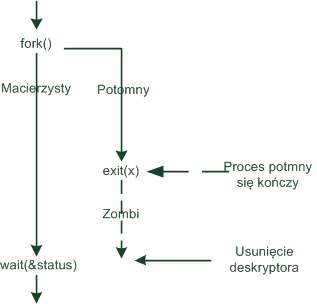 Kiedy proces potomny kończy pracę, jego powiązanie z procesem macierzystym jest podtrzymywane, dopóki ten nie zakończy działania albo nie wykona wait
Proces potomny nie jest już aktywny, ale pozostaje po nim wpis w tablicach opisu procesów
S. Samolej: Procesy
24
Wprowadzenie procesu zombie – przykładowa aplikacja
#include <sys/types.h>
#include <unistd.h>
#include <stdio.h>
int main()
{	pid_t pid; int n;
	char *message;
	printf(“fork program starting\n”);
	pid = fork();
	switch(pid)
	{	case -1:	perror(“fork failed”);
				exit(1);
		case 0:		message = “This is the child”;
				n = 3;
				break;
		default:	message = “This is the parent”;
				n = 5;
				break;
}	for(; n > 0; n--) {puts(message); 
	sleep(1);
	}
	exit(0);}
F S UID PID PPID C PRI NI ADDR SZ WCHAN TTY TIME CMD
004 S 0 1273 1259 0 75 0 - 589 wait4 pts/2 00:00:00 su
000 S 500 1465 1262 0 75 0 - 2569 schedu pts/1 00:00:01 emacs
000 S 500 1603 1262 0 75 0 - 313 schedu pts/1 00:00:00 fork2
003 Z 500 1604 1603 0 75 0 - 0 do_exi pts/1 00:00:00 fork2 <defunct>
000 R 500 1605 1262 0 81 0 - 781 - pts/1 00:00:00 ps
Gdy proces macierzysty zakończy swoją pracę nieprawidłowo, proces potomny otrzyma proces macierzysty z identyfikatorem 1 (init).
S. Samolej: Procesy
25
Oczekiwanie na określony proces
#include <sys/types.h>
#include <sys/wait.h>
pid_t waitpid(pid_t pid, int *stat_loc, int options);
Wywołanie funkcji waitpid z parametrami:

waitpid(child_pid, (int *) 0, WNOHANG);

pozwala na monitorowanie stanu procesu potomnego.
Funkcja zwróci:
0 – jeśli proces potomny nie zakończył pracy
PID potomka, jeśli proces potomny zakończy pracę normalnie
-1 i ustawi errno, gdy zostanie wykryty błąd
S. Samolej: Procesy
26
Użycie fork do utworzenia 2 procesów potomnych
Kod wspólny
if(fork() == 0) {
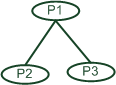 Kod procesu potomnego P2
exit(0);
}
if(fork() == 0) {
Kod procesu potomnego P3
exit(0);
}
Kod procesu macierzystego P1
S. Samolej: Procesy
27
Użycie fork do tworzenia kaskady procesów potomnych
Kod wspólny
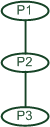 if(fork() == 0) {
  if(fork() == 0 {
Kod procesu potomnego P3
exit(0);
} else {
Kod procesu potomnego P2
exit(0);
 }
}



 exit(0);
Kod procesu macierzystego P1
S. Samolej: Procesy
28
Pliki
W Linuksie wszystko jest plikiem (prawie)
Dostęp do większości urządzeń (plików dyskowych, drukarek, konsoli, portów szeregowych i wielu innych) jest taki sam i odbywa się jak dostęp do plików
Nieco inaczej odbywa się dostęp do sieci (gniazda)
W dostępie do wymienionych urządzeń można się posłużyć zbiorem tzw. niskopoziomowych funkcji dostępu do plików: open, close, read, write i ioctl.
S. Samolej: Pliki, potoki, sygnały
29
Specjalne pliki
/dev/console         	domyślna konsola
/dev/tty			terminal
/dev/null		puste urządzenie
S. Samolej: Pliki, potoki, sygnały
30
Podstawowe funkcje niskiego poziomu do obsługi plików i urządzeń
open: otwórz plik lub urządzenie
read: czytaj z otwartego pliku lub urządzenia
write: zapisz coś do otwartego urządzenia lub pliku
close: zamknij plik lub urządzenie
ioctl: przekaż informacje sterujące do sterownika urządzenia
S. Samolej: Pliki, potoki, sygnały
31
Domyślne deskryptory plików
Każdy uruchomiony program ma powiązane ze sobą deskryptory plików.
Domyślnie są to:
0: standardowe wejście
1: standardowe wyjście
2: standardowe błędy
S. Samolej: Pliki, potoki, sygnały
32
write()
#include <unistd.h>
size_t write(int fildes, const void *buf, size_t nbytes);
fildes – deskryptor pliku (uzyskany z open)
buf – bufor z danymi do zapisu
nbytes – ilość danych do zapisu
Funkcja zwraca ilość zapisanych bajtów, 0 gdy koniec pliku, -1 gdy błąd
Przykład:
#include <unistd.h>
#include <stdlib.h>
int main()
{ if ((write(1, “Here is some data\n”, 18)) != 18)
  write(2, “A write error has occurred on file descriptor 1\n”,46);
  exit(0);
}
$ simple_write
Here is some data
$
S. Samolej: Pliki, potoki, sygnały
33
read()
#include <unistd.h>
size_t read(int fildes, void *buf, size_t nbytes);
fildes – deskryptor pliku
buf – bufor na dane
nbytes – maksymalna ilość bajtów do odczytania
Funkcja zwraca ile bajtów odczytała, 0-nic nie przeczytano koniec pliku, -1 – błąd.
Przekierowanie strumienia wyjściowego jednego polecenia na drugie
#include <unistd.h>
#include <stdlib.h>
int main()
{  char buffer[128];
   int nread;
   nread = read(0, buffer, 128);
   if (nread == -1)
      write(2, “A read error has occurred\n”, 26);
   if ((write(1,buffer,nread)) != nread)
      write(2, “A write error has occurred\n”,27);
   exit(0);
}
$ echo hello there | simple_read
hello there
$ simple_read < draft1.txt
Files
In this chapter we will be looking at files and directories and how to manipulate
them. We will learn how to create files, o$
S. Samolej: Pliki, potoki, sygnały
34
open()
#include <fcntl.h>
#include <sys/types.h>
#include <sys/stat.h>
int open(const char *path, int oflags);
int open(const char *path, int oflags, mode_t mode);
path – ścieżka dostępu do pliku
oflags:
mode:
❑ S_IRUSR: prawo czytania, właściciel
❑ S_IWUSR: prawo pisania, właściciel
❑ S_IXUSR: prawo wykonywania, właściciel
❑ S_IRGRP: prawo czytania, grupa
❑ S_IWGRP: prawo pisania, grupa
❑ S_IXGRP: prawo wykonywania, grupa
❑ S_IROTH: prawo czytania, inni
❑ S_IWOTH: prawo pisania, inni
❑ S_IXOTH: prawo wykonywania, inni
przykład:
open (“myfile”, O_CREAT, S_IRUSR|S_IXOTH);
S. Samolej: Pliki, potoki, sygnały
35
close()/ ioctl()
#include <unistd.h>
int close(int fildes);
#include <unistd.h>
int ioctl(int fildes, int cmd, ...);
Wykonaj komendę cmd na pliku wskazywanym 
Przez fildes uwzględniając ew. dodatkowe pa-
rametry.
S. Samolej: Pliki, potoki, sygnały
36
Przykład zastosowania
#include <unistd.h>
#include <sys/stat.h>
#include <fcntl.h>
#include <stdlib.h>
int main()
{
char c;
int in, out;
in = open(“file.in”, O_RDONLY);
out = open(“file.out”, O_WRONLY|O_CREAT, S_IRUSR|S_IWUSR);
while(read(in,&c,1) == 1)
	write(out,&c,1);
exit(0);
}
S. Samolej: Pliki, potoki, sygnały
37
Standardowa biblioteka wejścia-wyjścia - przypomnienie
❑ fopen, fclose
❑ fread, fwrite
❑ fflush
❑ fseek
❑ fgetc, getc, getchar
❑ fputc, putc, putchar
❑ fgets, gets
❑ printf, fprintf, and sprintf
❑ scanf, fscanf, and sscanf
#include <stdio.h>
#include <stdlib.h>
int main()
{
int c;
FILE *in, *out;
in = fopen(“file.in”,”r”);
out = fopen(“file.out”,”w”);
while((c = fgetc(in)) != EOF)
fputc(c,out);
exit(0);
}
S. Samolej: Pliki, potoki, sygnały
38
Definicja potoku
Terminu potok (pipe) używa się na określenie przepływu danych z jednego procesu do innego. Można powiedzieć, że potoki łączą wyjście jednego procesu z wejściem innego.
Istnieje możliwość wywołania polecenia powłoki, które wiąże:
Standardowe wejście polecenia2 z klawiaturą terminala
Standardowe wyjście polecenia2 ze standardowym wejściem polecenia1
Standardowe wyjście polecenie1 z ekranem komputera:
polecenie2 | polecenie1
S. Samolej: Pliki, potoki, sygnały
39
Przykład do przetestowania potoków ustalonych z linii poleceń
// polecenie2
#include <stdio.h>
#include <stdlib.h>

int main()
{
    printf("Hello world!\n");
    return 0;
}
// polecenie1#include <stdio.h>
#include <stdlib.h>
#include <ctype.h>

int main()
{
    char txt[100];
    int i=0;
    gets(txt);
    while(txt[i]!=0)
    {
        txt[i]=toupper(txt[i]);
        i++;
    }
    puts(txt);
    return 0;
}
S. Samolej: Pliki, potoki, sygnały
40
Funkcja pipe (potok nie nazwany)
#include <unistd.h>
int pipe(int file_descriptor[2]);
Udostępnia ona taki mechanizm przekazywania danych pomiędzy dwoma programami, który nie wymaga uruchomienia powłoki w celu interpretacji żądanego polecenia
Do pipe przekazywana jest tablica (wskaźnik do tablicy) dwóch liczb całkowitych będących deskryptorami plików.
Funkcja wypełnia tablicę dwoma nowymi deskryptorami plików i zwraca zero w przypadku błędy zwraca -1 i ustawia zmienną errno.
Dwa zwrócone deskryptory plików są połączone w specjalny sposób. Wszystkie dane zapisane do file_descriptor[1], mogą być odczytane przez file_descriptor[0]. Dane są przetwarzane według zasady FIFO
Przesyłanie danych z i do takiego potoku musi się odbywać z zastosowaniem funkcji read, write a nie fread, fwrite.
S. Samolej: Pliki, potoki, sygnały
41
Pierwsze zastosowanie funkcji pipe
#include <unistd.h>
#include <stdlib.h>
#include <stdio.h>
#include <string.h>
int main()
{ int data_processed;
  int file_pipes[2];
  const char some_data[] = “123”;
  char buffer[BUFSIZ + 1];
  memset(buffer, ‘\0’, sizeof(buffer));
  if (pipe(file_pipes) == 0) 
  { data_processed = write(file_pipes[1], some_data, strlen(some_data));
    printf(“Wrote %d bytes\n”, data_processed);
    data_processed = read(file_pipes[0], buffer, BUFSIZ);
    printf(“Read %d bytes: %s\n”, data_processed, buffer);
    exit(EXIT_SUCCESS);
   }
   exit(EXIT_FAILURE);
}
$ ./pipe1
Wrote 3 bytes
Read 3 bytes: 123
S. Samolej: Pliki, potoki, sygnały
42
Potoki i fork
if (fork_result == 0) 
{ data_processed = read(file_pipes[0], buffer,    
                                            BUFSIZ);
   printf(“Read %d bytes: %s\n”, data_processed, 
              buffer);
   exit(EXIT_SUCCESS);
}
else 
{ data_processed = write(file_pipes[1], 
                                  some_data,strlen(some_data));
   printf(“Wrote %d bytes\n”, data_processed);
}
}
exit(EXIT_SUCCESS);
}
#include <unistd.h>
#include <stdlib.h>
#include <stdio.h>
#include <string.h>
int main()
{ int data_processed;
  int file_pipes[2];
  const char some_data[] = “123”;
  char buffer[BUFSIZ + 1];
  pid_t fork_result;
  memset(buffer, ‘\0’, sizeof(buffer));
  if (pipe(file_pipes) == 0) 
  { fork_result = fork();
    if (fork_result == -1) 
    { fprintf(stderr, “Fork failure”);
       exit(EXIT_FAILURE);
    }
$ ./pipe2
Wrote 3 bytes
Read 3 bytes: 123
S. Samolej: Pliki, potoki, sygnały
43
Jak to działa?
Najpierw program tworzy potok, używając funkcji pipe
Po sprawdzeniu, że funkcja fork zakończyła się pomyślnie proces macierzysty zapisuje dane do potoku, a proces potomny je odczytuje
Proces macierzysty i potomny kończą pracę po pojedynczym wykonaniu instrukcji write/read
Proces potomny dziedziczy w momencie wykonywania funkcji fork utworzone deskryptory plików
Uzyskano możliwość przekazywania danych pomiędzy procesami.
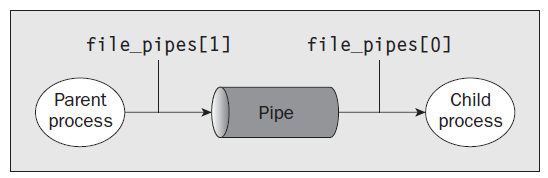 S. Samolej: Pliki, potoki, sygnały
44
Czytanie zamkniętych potoków
Zwykle dane z potoków odczytuje się porcjami w pętli
Funkcja read blokuje proces – oczekuje aż będą dostępne następne dane
Może się okazać, że potok od strony nadawcy zostaje zamknięty
Wtedy funkcja read zwraca 0 (-1, gdy wykryto błąd otwarcia pliku) i program może zapobiec blokowaniu
Jeśli korzystamy z potoku utworzonego dla dwu procesów z zastosowaniem funkcji fork, to w programie istnieją 2 deskryptory plików do zapisu w potoku.
Abu potok uznał, że jest zamknięty oba z nich muszą zostać zamknięte.
S. Samolej: Pliki, potoki, sygnały
45
Zamykanie nienazwanych potoków - przykład
#include <sys/types.h>
 #include <sys/wait.h>
 #include <stdio.h>
 #include <stdlib.h>
  #include <unistd.h>
       #include <string.h>

       int
       main(int argc, char *argv[])
       {
           int pipefd[2];
           pid_t cpid;
           char buf;

           if (argc != 2) {
               fprintf(stderr, "Usage: %s <string>\n", argv[0]);
               exit(EXIT_FAILURE);
           }

           if (pipe(pipefd) == -1) {
               perror("pipe");
               exit(EXIT_FAILURE);
           }

           cpid = fork();
           if (cpid == -1) {
               perror("fork");
               exit(EXIT_FAILURE);
           }
if (cpid == 0) {    	/* Child reads from pipe */
               close(pipefd[1]);         /* Close unused write end */

               while (read(pipefd[0], &buf, 1) > 0)
                   write(STDOUT_FILENO, &buf, 1);

               write(STDOUT_FILENO, "\n", 1);
               close(pipefd[0]);
               _exit(EXIT_SUCCESS);

           } else {                     /* Parent writes argv[1] to pipe */
               close(pipefd[0]);          /* Close unused read end */
               write(pipefd[1], argv[1], strlen(argv[1]));
               close(pipefd[1]);          /* Reader will see EOF */
               wait(NULL);                  /* Wait for child */
               exit(EXIT_SUCCESS);
           }
       }
S. Samolej: Pliki, potoki, sygnały
46
Nazwane potoki: FIFO
Umożliwiają komunikację pomiędzy procesami, które nie są ze sobą spokrewnione
Są specjalnym rodzajem pliku, który istnieje w systemie plików, ale zachowuje się jak nie nazwane potoki, które były omawiane do tej pory
Polecenie systemowe tworzące nazwany potok:mkfifo filename
Z poziomu programu można utworzyć nazwany potok z zastosowaniem funkcji:
#include <sys/types.h>
#include <sys/stat.h>
int mkfifo(const char *filename, mode_t mode);
int mknod(const char *filename, mode_t mode | S_IFIFO, (dev_t) 0);
S. Samolej: Pliki, potoki, sygnały
47
Tworzenie nazwanego potoku
#include <unistd.h>
#include <stdlib.h>
#include <stdio.h>
#include <sys/types.h>
#include <sys/stat.h>
int main()
{  int res = mkfifo(“/tmp/my_fifo”, 0777);
   if (res == 0) printf(“FIFO created\n”);
   exit(EXIT_SUCCESS);
}
ubuntu@ubuntu:~$ mkfifo /tmp/fifo1 ubuntu@ubuntu:~$ cat < /tmp/fifo1 & 
[1] 13337 
ubuntu@ubuntu:~$ echo "Ala ma kota" > /tmp/fifo1 
ubuntu@ubuntu:~$ Ala ma kota 

[1]+ Done cat 		< /tmp/fifo1
S. Samolej: Pliki, potoki, sygnały
48
Otwieranie FIFO funkcją open
open(const char *path, O_RDONLY);Open się zablokuje, to znaczy nie powróci, dopóki inny proces nie otworzy tego samego potoku do zapisu
open(const char *path, O_RDONLY | O_NONBLOCK);Funkcja open zakończy się teraz pomyślnie i natychmiast powróci, nawet jeśli żaden proces nie otworzy FIFO do zapisu
open(const char *path, O_WRONLY);W tym przypadku funkcja open zablokuje się, dopóki inny proces nie otworzy tego samego FIFO do odczytu
open(const char *path, O_WRONLY | O_NONBLOCK);To wywołanie zawsze natychmiast wraca, ale jeśli wcześniej żaden proces nie otworzył FOFO do odczytu, open zwróci -1 i FIFO nie zostanie otwarte. 
Funkcja open może zostać zastosowana do synchronizacji pracy procesów.
S. Samolej: Pliki, potoki, sygnały
49
FIFO: odczyt i zapis
Użycie trybu O_NONBLOCK ma wpływ na zachowanie funkcji write i read.
Odczyt (read) z pustego, blokującego się FIFO (otwartego bez znacznika O_NONBLOCK) będzie oczekiwał, aż będzie można odczytać jakieś dane, natomiast odczyt z nieblokującego się FIFO, w którym nie ma żadnych danych, zwróci 0.
Zapis (write) do pełnego, blokującego się FIFO będzie oczekiwał, aż można będzie zapisać dane. Zapis do FIFO, które nie może przyjąć wszystkich bajtów, może zadziałać na 2 sposoby:
Spowodować błąd, ponieważ nie można przesłać wszystkich danych
Zapisać część danych, zwracając liczbę rzeczywiście wysłanych danych
S. Samolej: Pliki, potoki, sygnały
50
Komunikacja międzyprocesowa przy użyciu FIFO – producent (fifo3)
#include <unistd.h>
#include <stdlib.h>
#include <stdio.h>
#include <string.h>
#include <fcntl.h>
#include <limits.h>
#include <sys/types.h>
#include <sys/stat.h>
#define FIFO_NAME “/tmp/my_fifo”
#define BUFFER_SIZE PIPE_BUF
#define TEN_MEG (1024 * 1024 * 10)
int main()
{ int pipe_fd; int res;
  int open_mode = O_WRONLY;
  int bytes_sent = 0; 
  char buffer[BUFFER_SIZE + 1];
  if (access(FIFO_NAME, F_OK) == -1) 
  { res = mkfifo(FIFO_NAME, 0777);
     if (res != 0) 
     {  fprintf(stderr, “Could not create fifo %s\n”, 
                                                            FIFO_NAME);
         exit(EXIT_FAILURE);
     }
   }
printf(“Process %d opening FIFO O_WRONLY\n”, 
			          getpid());
  pipe_fd = open(FIFO_NAME, open_mode);
  printf(“Process %d result %d\n”, getpid(),   
                                                             pipe_fd);
  if (pipe_fd != -1) 
  {  while(bytes_sent < TEN_MEG) 
     {   res = write(pipe_fd, buffer, BUFFER_SIZE);
         if (res == -1) 
        {  fprintf(stderr, “Write error on pipe\n”);
           exit(EXIT_FAILURE);
        }
        bytes_sent += res;
     }
     (void)close(pipe_fd);
  }
  else 
  {  exit(EXIT_FAILURE);
  }
  printf(“Process %d finished\n”, getpid());
  exit(EXIT_SUCCESS);
}
S. Samolej: Pliki, potoki, sygnały
51
Komunikacja międzyprocesowa przy użyciu FIFO – konsument (fifo4)
#include <unistd.h>
#include <stdlib.h>
#include <stdio.h>
#include <string.h>
#include <fcntl.h>
#include <limits.h>
#include <sys/types.h>
#include <sys/stat.h>
#define FIFO_NAME “/tmp/my_fifo”
#define BUFFER_SIZE PIPE_BUF
int main()
{   int pipe_fd; int res;
    int open_mode = O_RDONLY;
    char buffer[BUFFER_SIZE + 1];
    int bytes_read = 0;
    memset(buffer, ‘\0’, sizeof(buffer));
    printf(“Process %d opening FIFO      
    O_RDONLY\n”, getpid());
pipe_fd = open(FIFO_NAME, 
                                 open_mode);
    printf(“Process %d result %d\n”, 
                               getpid(), pipe_fd);
    if (pipe_fd != -1) 
    {  do 
       {   res = read(pipe_fd, buffer, 
                                      BUFFER_SIZE);
           bytes_read += res;
        } while (res > 0);
       (void)close(pipe_fd);
    }
    else 
    {   exit(EXIT_FAILURE);
    }
    printf(“Process %d finished, %d bytes   
    read\n”, getpid(), bytes_read);
    exit(EXIT_SUCCESS);
}
S. Samolej: Pliki, potoki, sygnały
52
Przykładowy rezultat pracy podanych 2 programów
$ ./fifo3 &
[1] 375
Process 375 opening FIFO O_WRONLY
$ time ./fifo4
Process 377 opening FIFO O_RDONLY
Process 375 result 3
Process 377 result 3
Process 375 finished
Process 377 finished, 10485760 bytes read

real 	0m0.053s
user 	0m0.020s
sys 	0m0.040s

[1]+ Done fifo3
Oba programy korzystają z FIFO w trybie blokującym
Najpierw uruchamiany jest producent,który blokuje się, czekając na otwarcieFIFO przez program odczytujący
Kiedy uruchomiony zostanie konsument, program zapisujący odblokowuje się i zaczyna wprowadzać dane do potoku
W tym samym czasie program odczytujący rozpoczyna czytaniedanych z potoku
S. Samolej: Pliki, potoki, sygnały
53